情報モラル教育
第15話 時間を決めているのに(オンラインゲーム)
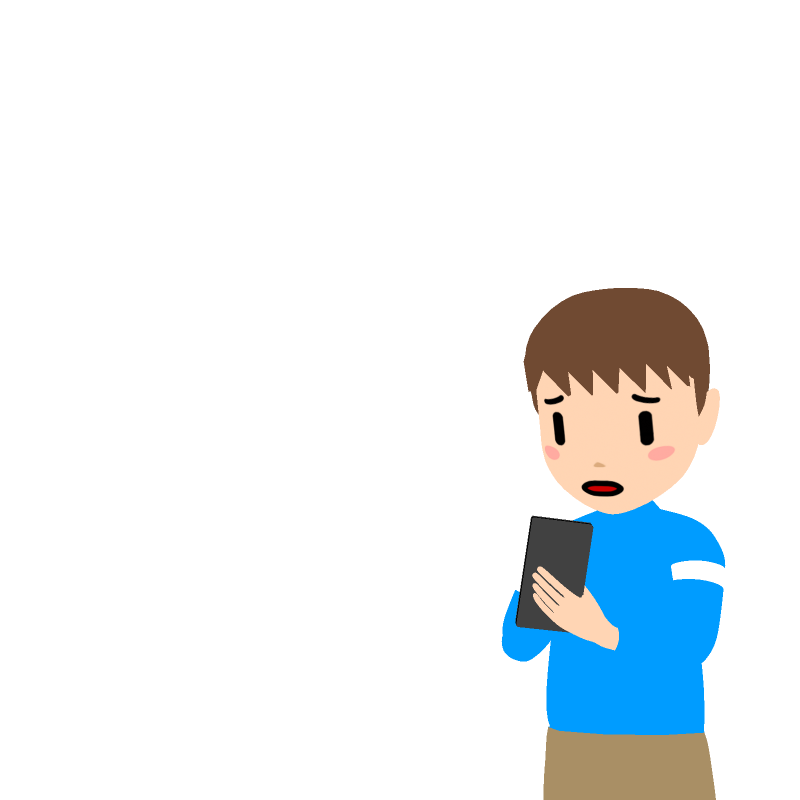 15.時間を決めているのに(オンラインゲーム)
鳴門くんは、オンラインゲームの対戦に熱中しています。家のルールでは「ゲームは1日1時間」と決まっていますが・・・。
12
12
1
1
11
11
2
2
10
10
3
3
9
9
4
4
8
8
7
7
あと少しだけ・・・
いいかな・・・
5
5
ものたりないよ～。
6
6
鳴門（なると）くん
15.時間を決めているのに(オンラインゲーム)
1時間をすぎてもゲームをやめられず、
家の人に怒られると、口答えをしてしまいます。
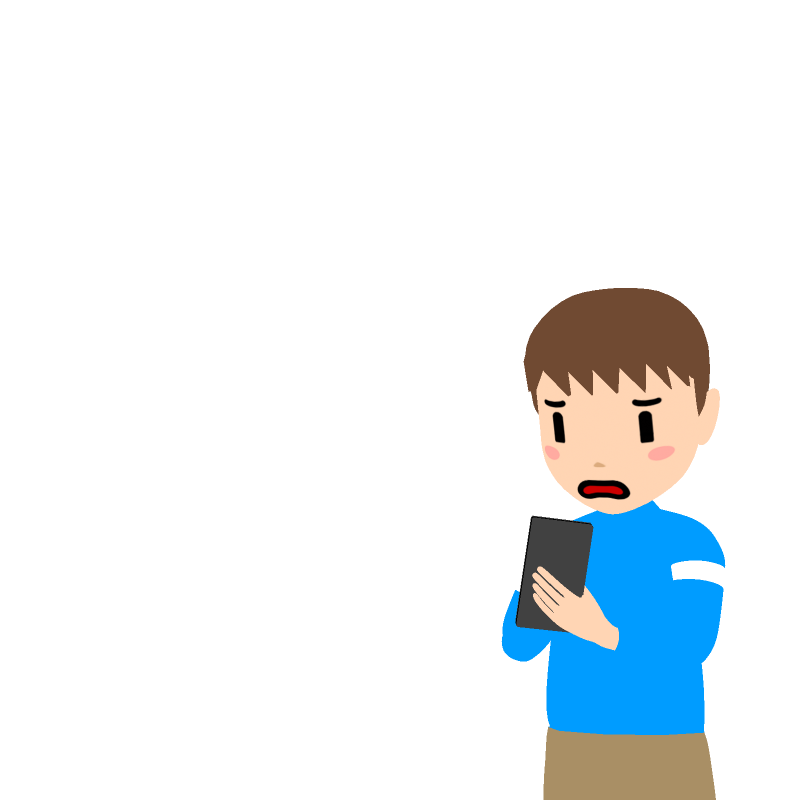 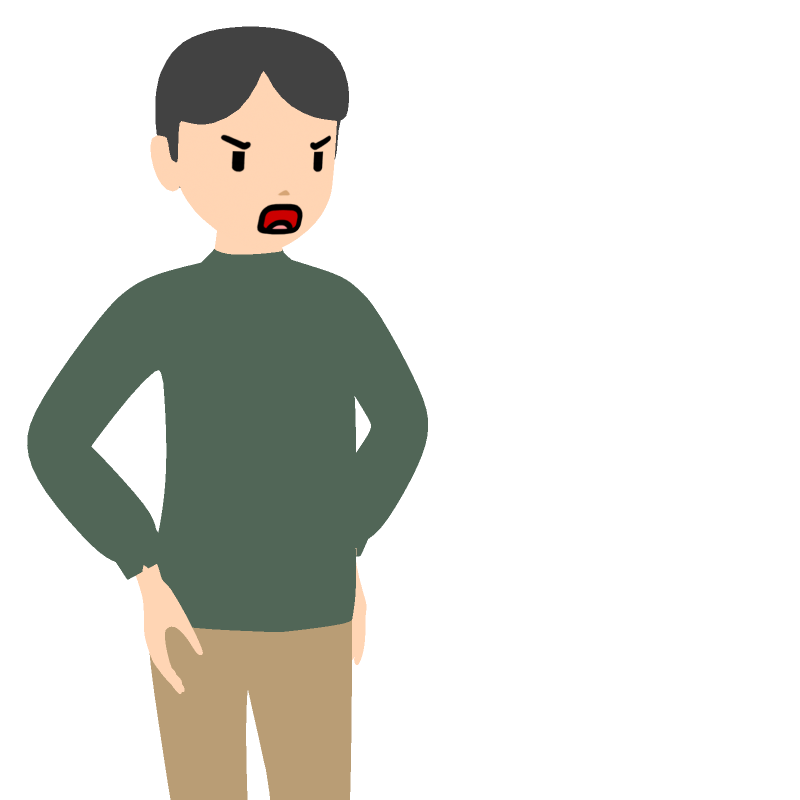 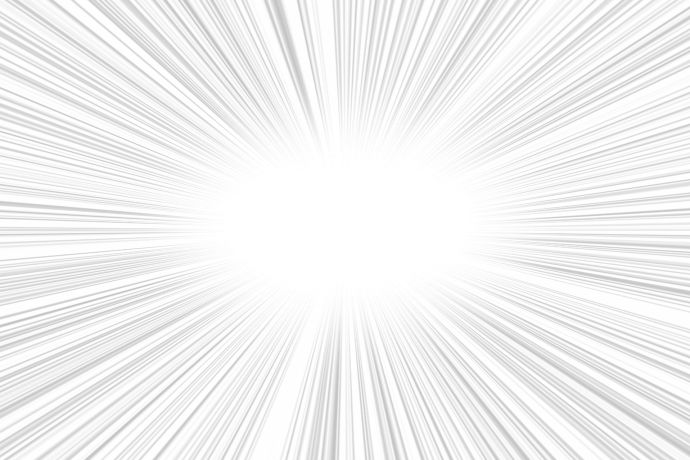 12
12
1
1
11
11
2
2
10
10
もう1時間
すぎただろう！
3
3
9
9
あと少し
だけだから！！
4
4
8
8
7
7
5
5
6
6
15.時間を決めているのに(オンラインゲーム)
ルールを守らなければ、と思うのですが、どうしてもがまんできません。鳴門くんは次の日もゲームをやりすぎて、家の人に怒られてしまいました。
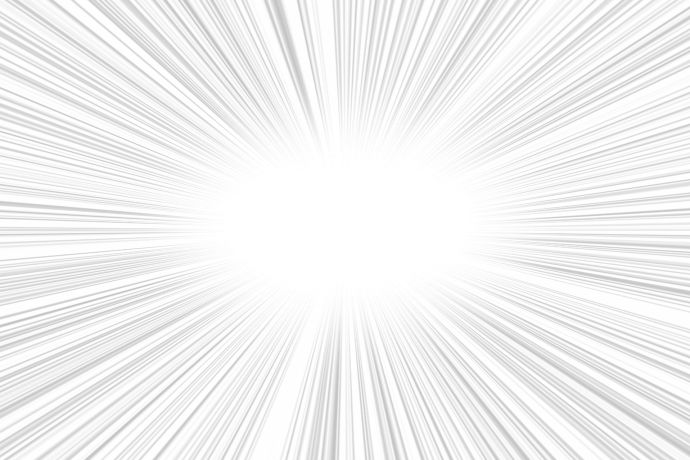 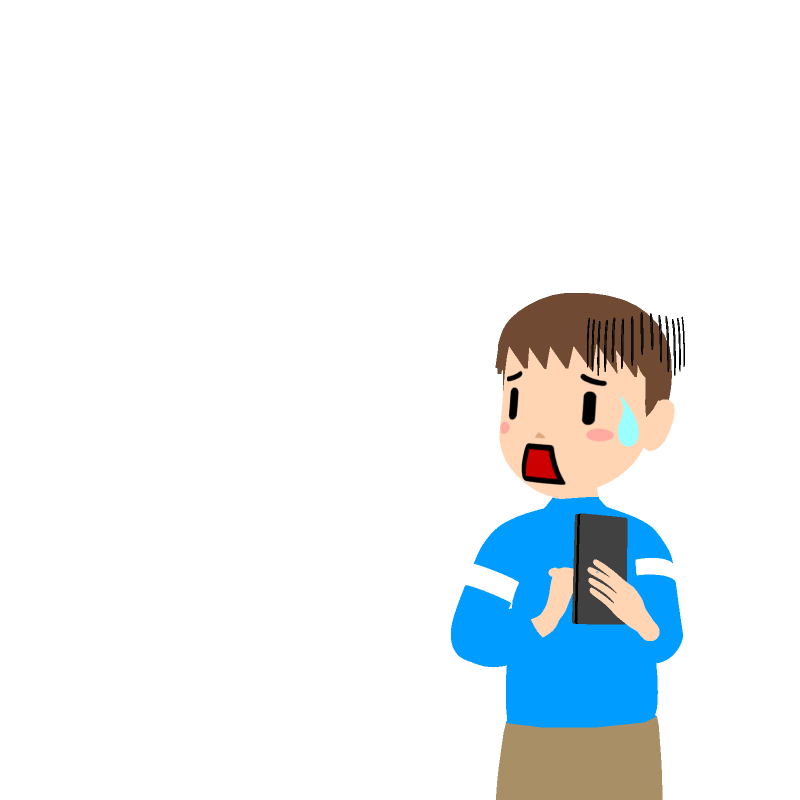 あとちょっと
だけだから！
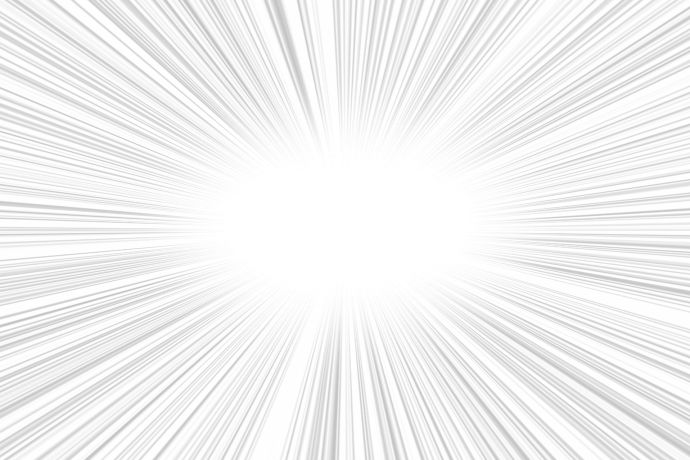 もう1時間
たっただろう！
なんでやめられ
ないんだろう・・・
15.時間を決めているのに(オンラインゲーム)
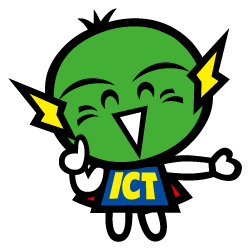 何がいけなかったのか
一緒に考えてみよう！
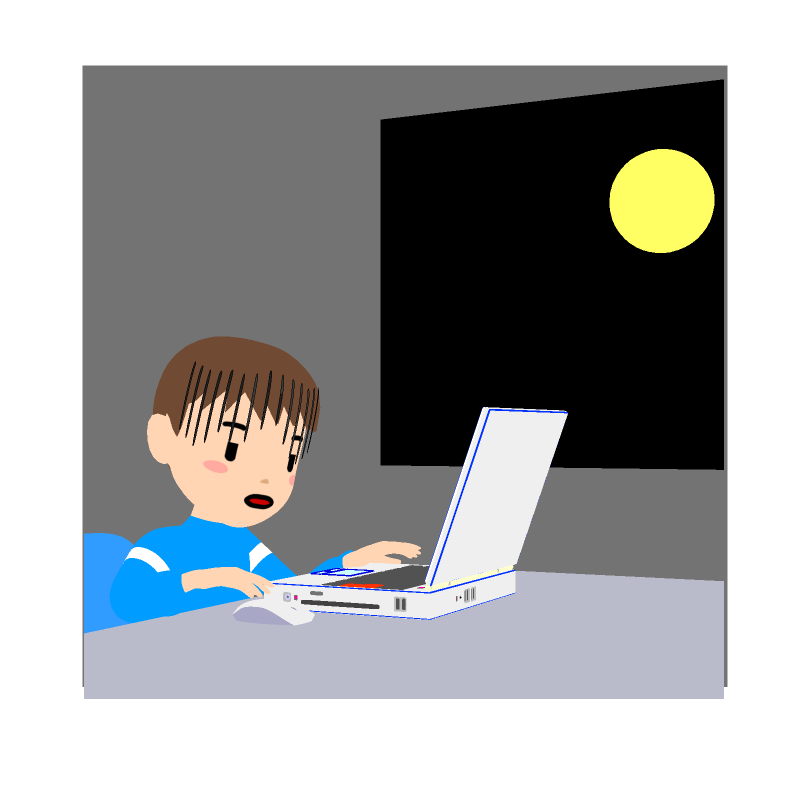 今、大人でもゲームに熱中する人がふえています。中には、夜中までゲームをやめられず、生活リズムをくずして会社や学校にいけなくなってしまった、という人もいます。
12
1
11
10
2
9
3
8
4
7
5
6
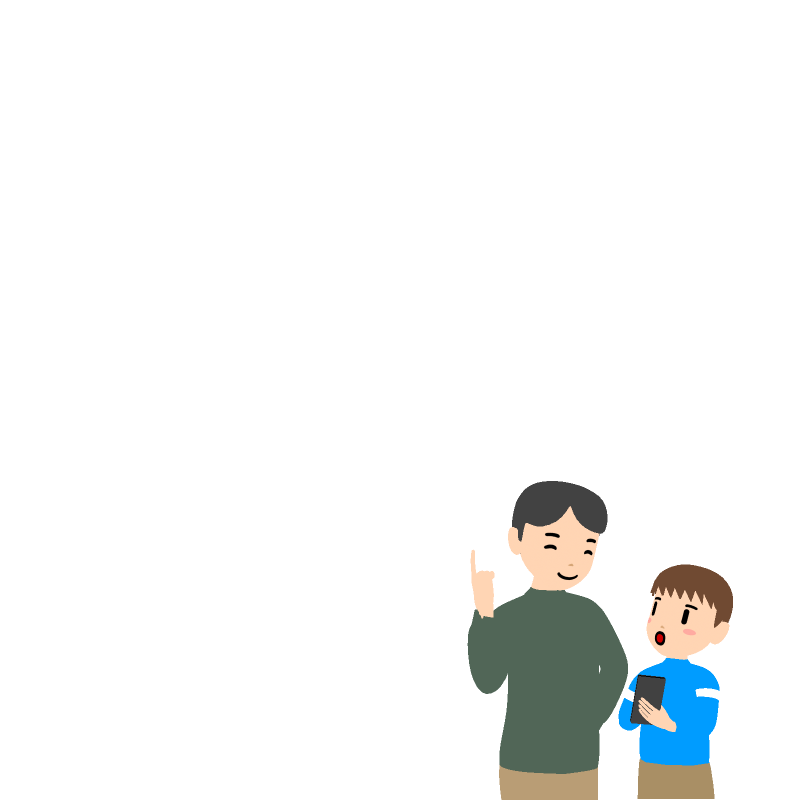 家庭などで決めた、ゲームに関するルールは守りましょう。それは、あなたを危険なことから守るために決められたものです。
どうしてもがまんできないときは、家の人や学校の先生と相談し、どうしたら良いか考えたり、ルールを見直したりしましょう。
15.時間を決めているのに(オンラインゲーム)
オンラインゲームは、誰もが楽しめるように作られています。しかし、どんなに面白いゲームでもやりすぎは良くありません。
「ルールを守る」ことも、ゲームを楽しむコツの1つと考え、適切な時間･場所で遊ぶようにしましょう。
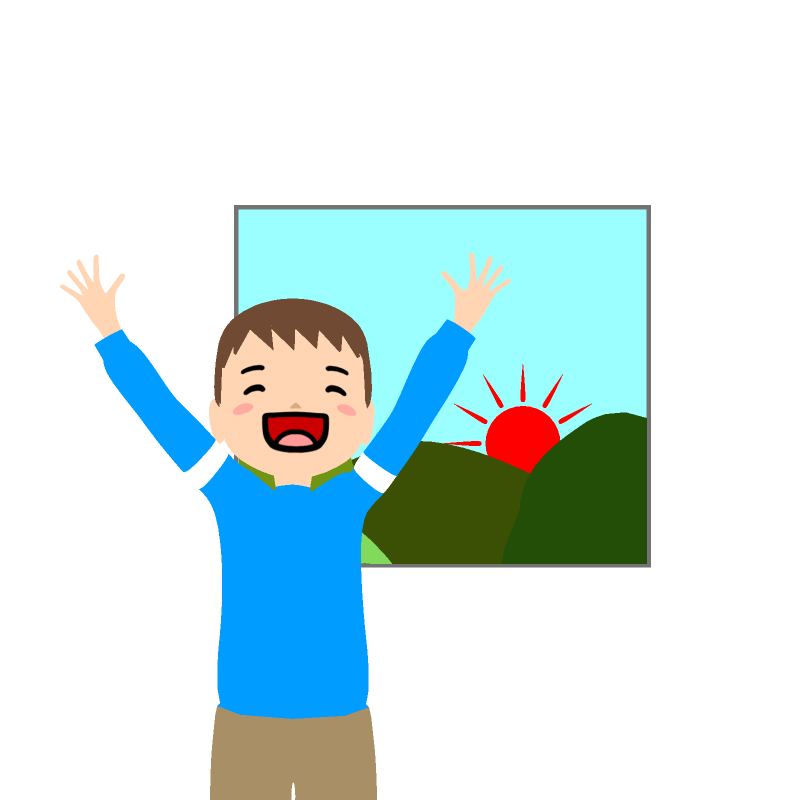 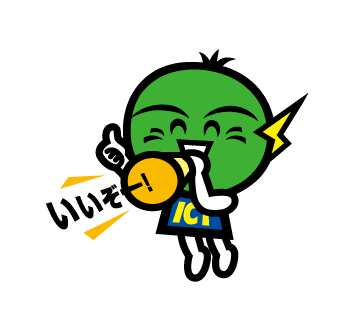 ルールを守って
楽しもう！